Propositional Logic:Logical Agents (Part I)
Propositional Logic:Logical Agents (Part I)
First Lecture Today (Tue 21 Jun)
Read Chapters 1 and 2

Second Lecture Today (Tue 21 Jun)
Read Chapter 7.1-7.4

Next Lecture (Thu 23 Jun)
Read Chapters 7.5 (optional: 7.6-7.8) & 8.1-8.5


(Please read lecture topic material before and after each lecture on that topic)
You will be expected to know:
Basic definitions (section 7.1, 7.3)
Models and entailment (7.3)
Syntax, logical connectives (7.4.1)
Semantics (7.4.2)
Simple inference (7.4.4)
Complete architectures for intelligence?
Search?
Solve the problem of what to do.
Logic and inference?
Reason about what to do.
Encoded knowledge/“expert” systems?
Know what to do.
Learning?
Learn what to do.
Modern view: It’s complex & multi-faceted.
Inference in Formal Symbol Systems:Ontology, Representation, Inference
Formal Symbol Systems
Symbols correspond to things/ideas in the world
Pattern matching & rewrite corresponds to inference

Ontology: What exists in the world?
What must be represented?
Representation: Syntax vs. Semantics
What’s Said vs. What’s Meant
Inference: Schema vs. Mechanism
Proof Steps vs. Search Strategy
Ontology:
What kind of things exist in the world?
What do we need to describe and reason about?
Reasoning
Representation
-------------------
A Formal Symbol System
Inference
---------------------
Formal Pattern Matching
Syntax
---------
What is said
Semantics
-------------
What it means
Schema
-------------
Rules of Inference
Execution
-------------
Search Strategy
This lecture
Next lecture
Schematic perspective
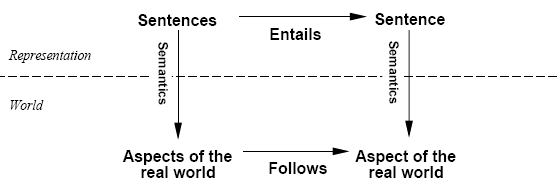 If KB is true in the real world,
then any sentence  entailed by KB
is also true in the  real world.
For example:  If I tell you (1) Sue is Mary’s sister, and (2) Sue is Amy’s mother, then it necessarily follows in the world that Mary is Amy’s aunt, even though I told you nothing at all about aunts.  This sort of reasoning pattern is what we hope to capture.
Why Do We Need Logic?
Problem-solving agents were very inflexible: hard code every possible state.

Search is almost always exponential in the number of states.

Problem solving agents cannot infer unobserved information.

We want an algorithm that reasons in a way that resembles reasoning in humans.
Knowledge-Based Agents
KB = knowledge base
A set of sentences or facts
e.g., a set of statements in a logic language

Inference
Deriving new sentences from old
e.g., using a set of logical statements to infer new ones

A simple model for reasoning
Agent is told or perceives new evidence
E.g., agent is told or perceives that A is true
Agent then infers new facts to add to the KB
E.g., KB = { (A -> (B OR C) ); (not C) }
    then given A and not C the agent can infer that B is true
B is now added to the KB even though it was not explicitly asserted, i.e., the agent inferred B
Types of Logics
Propositional logic: concrete statements that are either true or false
E.g., John is married to Sue.
Predicate logic (also called first order logic, first order predicate calculus): allows statements to contain variables, functions, and quantifiers
For all X, Y: If X is married to Y then Y is married to X.
Probability: statements that are possibly true; the chance I win the lottery?
Fuzzy logic: vague statements; paint is slightly grey; sky is very cloudy.
Modal logic is a class of various logics that introduce modalities:
Temporal logic: statements about time; John was a student at UCI for four years, and before that he spent six years in the US Marine Corps.
Belief and knowledge: Mary knows that John is married to Sue; a poker player believes that another player will fold upon a large bluff.
Possibility and Necessity: What might happen (possibility) and must happen (necessity); I might go to the movies; I must die and pay taxes.
Obligation and Permission: It is obligatory that students study for their tests; it is permissible that I go fishing when I am on vacation.
Other Reasoning Systems
How to produce new facts from old facts?
Induction
Reason from facts to the general law
Scientific reasoning, machine learning
Abduction
Reason from facts to the best explanation
Medical diagnosis, hardware debugging
Analogy (and metaphor, simile)
Reason that a new situation is like an old one
Wumpus World PEAS description
Performance measure
gold: +1000, death: -1000
-1 per step, -10 for using the arrow

Environment
Squares adjacent to wumpus are smelly
Squares adjacent to pit are breezy
Glitter iff gold is in the same square
Shooting kills wumpus if you are facing it
Shooting uses up the only arrow
Grabbing picks up gold if in same square
Releasing drops the gold in same square

Sensors: Stench, Breeze, Glitter, Bump, Scream
Actuators: Left turn, Right turn, Forward, Grab, Release, Shoot
Would DFS work well?  A*?
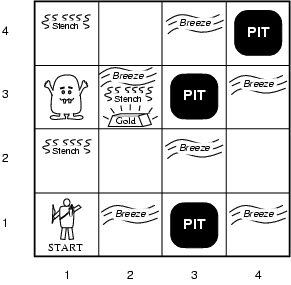 Exploring a wumpus world
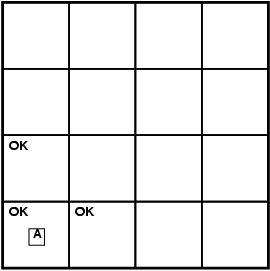 Exploring a wumpus world
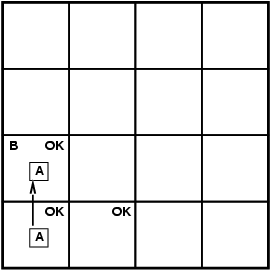 Exploring a wumpus world
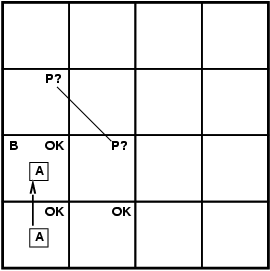 Exploring a wumpus world
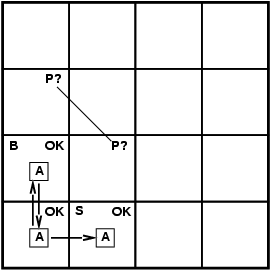 Exploring a Wumpus world
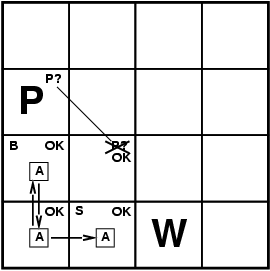 If the Wumpus were
here, stench should be 
here. Therefore it is 
here.
Since, there is no breeze
here, the pit must be 
there, and it must be OK
here
We need rather sophisticated reasoning here!
Exploring a wumpus world
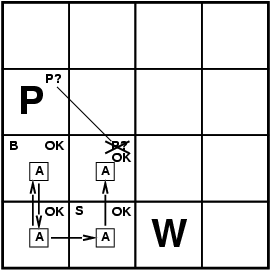 Exploring a wumpus world
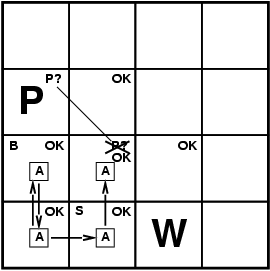 Exploring a wumpus world
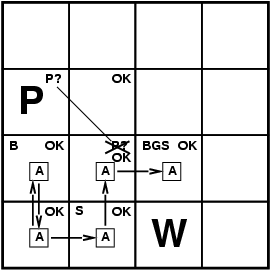 Logic
We used logical reasoning to find the gold.
Logics are formal languages for representing information such that conclusions can be drawn from formal inference patterns
Syntax defines the well-formed sentences in the language
Semantics define the "meaning” or interpretation of sentences:
connect symbols to real events in the world 
i.e., define truth of a sentence in a world

E.g., the language of arithmetic:
x+2 ≥ y is a sentence
x2+y > {} is not a sentence

x+2 ≥ y is true in a world where x = 7, y = 1
x+2 ≥ y is false in a world where x = 0, y = 6
syntax
semantics
Schematic perspective
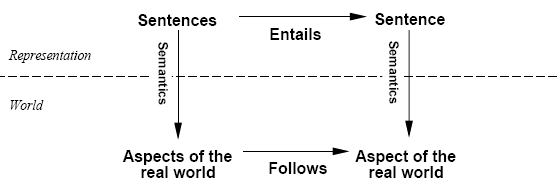 If KB is true in the real world,
then any sentence  entailed by KB
is also true in the  real world.
For example:  If I tell you (1) Sue is Mary’s sister, and (2) Sue is Amy’s mother, then it necessarily follows in the world that Mary is Amy’s aunt, even though I told you nothing at all about aunts.  This sort of reasoning pattern is what we hope to capture.
Entailment
Entailment means that one thing follows from another set of things:
KB ╞ α

Knowledge base KB entails sentence α if and only if α is true in all worlds wherein KB is true

E.g., the KB = “the Giants won and the Reds won” entails α = “The Giants won”.
E.g., KB = “x+y = 4” entails α = “4 = x+y”
E.g., KB = “Mary is Sue’s sister and Amy is Sue’s daughter” entails α = “Mary is Amy’s aunt.”
The entailed α MUST BE TRUE in ANY world in which KB IS TRUE.
Models
Logicians typically think in terms of models, which are formally structured worlds with respect to which truth can be evaluated

We say m is a model of a sentence α if α is true in m

M(α) is the set of all models of α

Then KB ╞ α iff M(KB)  M(α)
E.g. KB = Giants won and Reds won
	entails α = Giants won

Think of KB and α as collections of
     constraints and of models m as 
     possible states. M(KB) are the solutions
     to KB and M(α) the solutions to α.
     Then, KB ╞ α when all solutions to
     KB are also solutions to α.
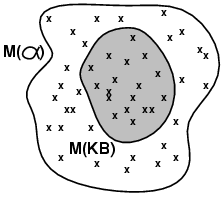 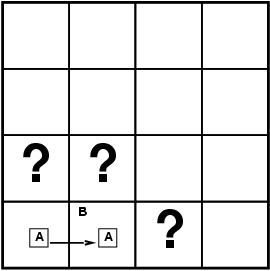 Wumpus models
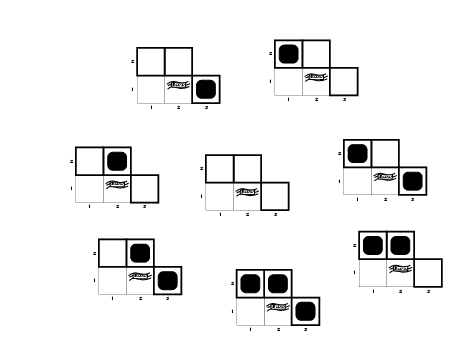 All possible models in this reduced Wumpus world.  What can we infer?
Wumpus models
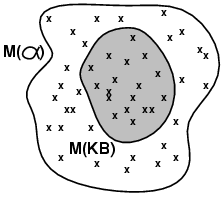 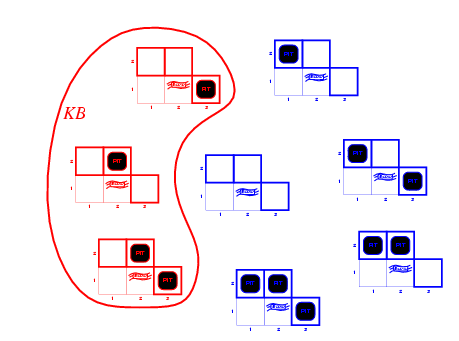 M(KB) = all possible wumpus-worlds consistent with the observations and the “physics” of the Wumpus world.
Wumpus models
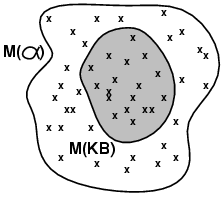 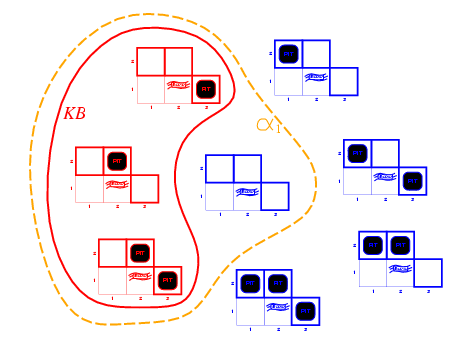 Now we have a query sentence, α1 = "[1,2] is safe“
KB ╞ α1, proved by model checking
M(KB) (red outline) is a subset of M(α1) (orange dashed outline)
 α1 is true in any world in which KB is true
Wumpus models
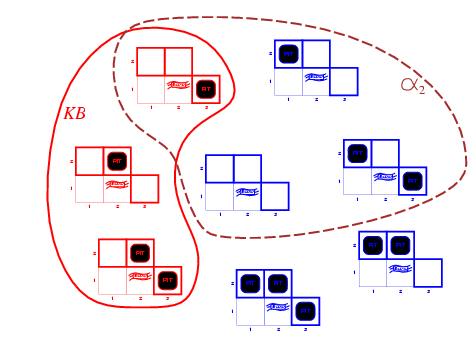 Now we have another query sentence, α2 = "[2,2] is safe"
KB ╞ α2, proved by model checking
M(KB) (red outline) is a not a subset of M(α2) (dashed outline)
 α2 is false in some world(s) in which KB is true
Recap propositional logic: Syntax
Propositional logic is the simplest logic –  illustrates basic ideas

The proposition symbols P1, P2 etc are sentences

If S is a sentence, S is a sentence (negation)
If S1 and S2 are sentences, S1  S2 is a sentence (conjunction)
If S1 and S2 are sentences, S1  S2 is a sentence (disjunction)
If S1 and S2 are sentences, S1  S2 is a sentence (implication)
If S1 and S2 are sentences, S1  S2 is a sentence (biconditional)
Recap propositional logic: Semantics
Each model/world specifies true or false for each proposition symbol
E.g. 	P1,2 	P2,2 	P3,1
 		false	true	false
With these symbols, 8 possible models, can be enumerated automatically.

Rules for evaluating truth with respect to a model m:
		S	is true iff* 	S is false  
		S1  S2   is true iff 	S1 is true and 	S2 is true
		S1  S2   is true iff 	S1is true or 	S2 is true
		S1  S2 	is true iff		S1 is false or	S2 is true
		 i.e., 	is false iff	S1 is true and	S2 is false
		S1  S2	is true iff		S1S2 is true andS2S1 is true

Simple recursive process evaluates an arbitrary sentence, e.g.,

P1,2  (P2,2  P3,1) = true  (true  false) =  true  true = true

* iff = if and only if
Recap truth tables for connectives
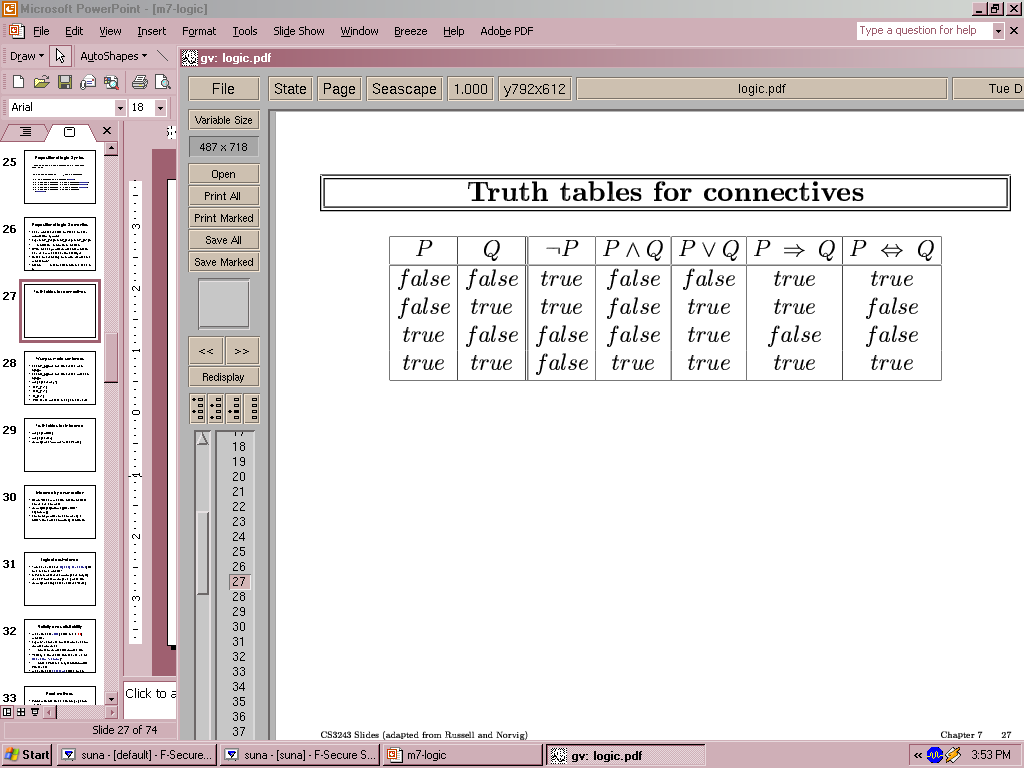 Implication is always true
when the premises are False!
OR: P or Q is true or both are true.
XOR: P or Q is true but not both.
Inference by enumeration(generate the truth table = model checking)
Enumeration of all models is sound and complete. 

For n symbols, time complexity is O(2n)...

We need a smarter way to do inference!

In particular, we are going to infer new logical sentences from the data-base and see if they match a query.
Logical equivalence
To manipulate logical sentences we need some rewrite rules.
Two sentences are logically equivalent iff they are true in same models: α ≡ ß iff α╞ β and β╞ α
You need to 
know these !
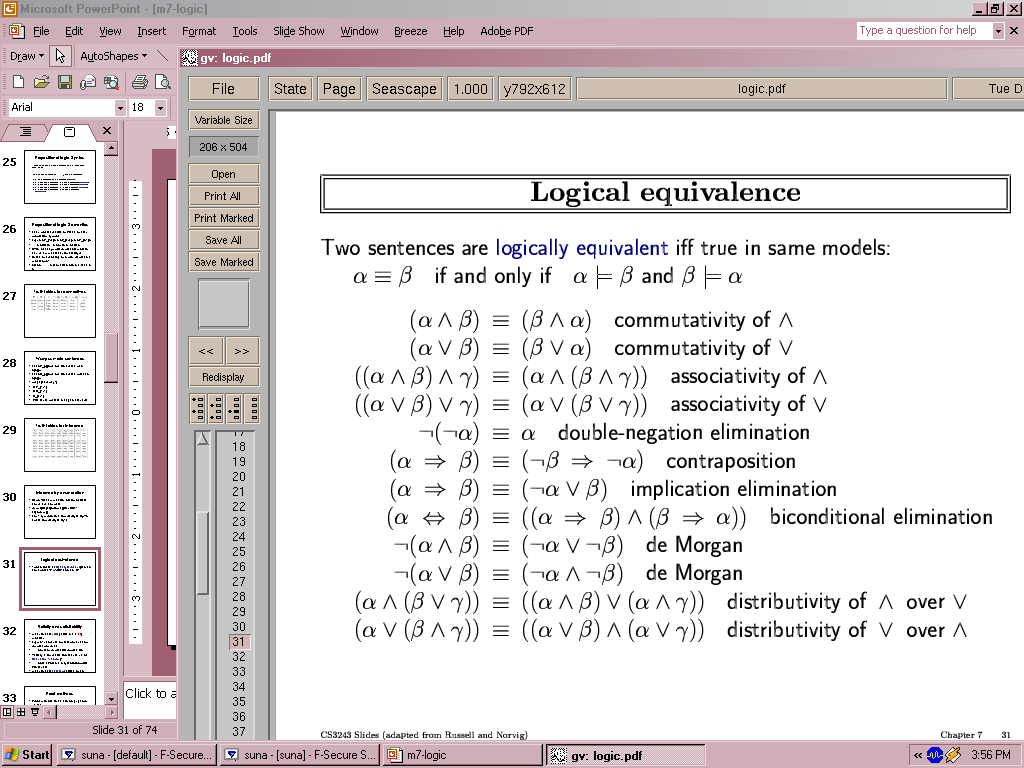 Validity and satisfiability
A sentence is valid if it is true in all models,
e.g., True,	A A, 	A  A, 	(A  (A  B))  B

Validity is connected to inference via the Deduction Theorem:
KB ╞ α if and only if (KB  α) is valid

A sentence is satisfiable if it is true in some model
e.g., A B, 	C

A sentence is unsatisfiable if it is false in all models
e.g., AA

Satisfiability is connected to inference via the following:
KB ╞ α if and only if (KB α) is unsatisfiable
(there is no model for which KB=true and      is false)
Summary (Part I)
Logical agents apply inference to a knowledge base to derive new information and make decisions

Basic concepts of logic:
syntax: formal structure of sentences
semantics: truth of sentences wrt models
entailment: necessary truth of one sentence given another
inference: deriving sentences from other sentences
soundness: derivations produce only entailed sentences
completeness: derivations can produce all entailed sentences
valid: sentence is true in every model (a tautology)

Logical equivalences allow syntactic manipulations

Propositional logic lacks expressive power
Can only state specific facts about the world.
Cannot express general rules about the world (use First Order Predicate Logic)